UNIPOS STATUS
Stand 21.03.2025
Previuos UI
New GUI
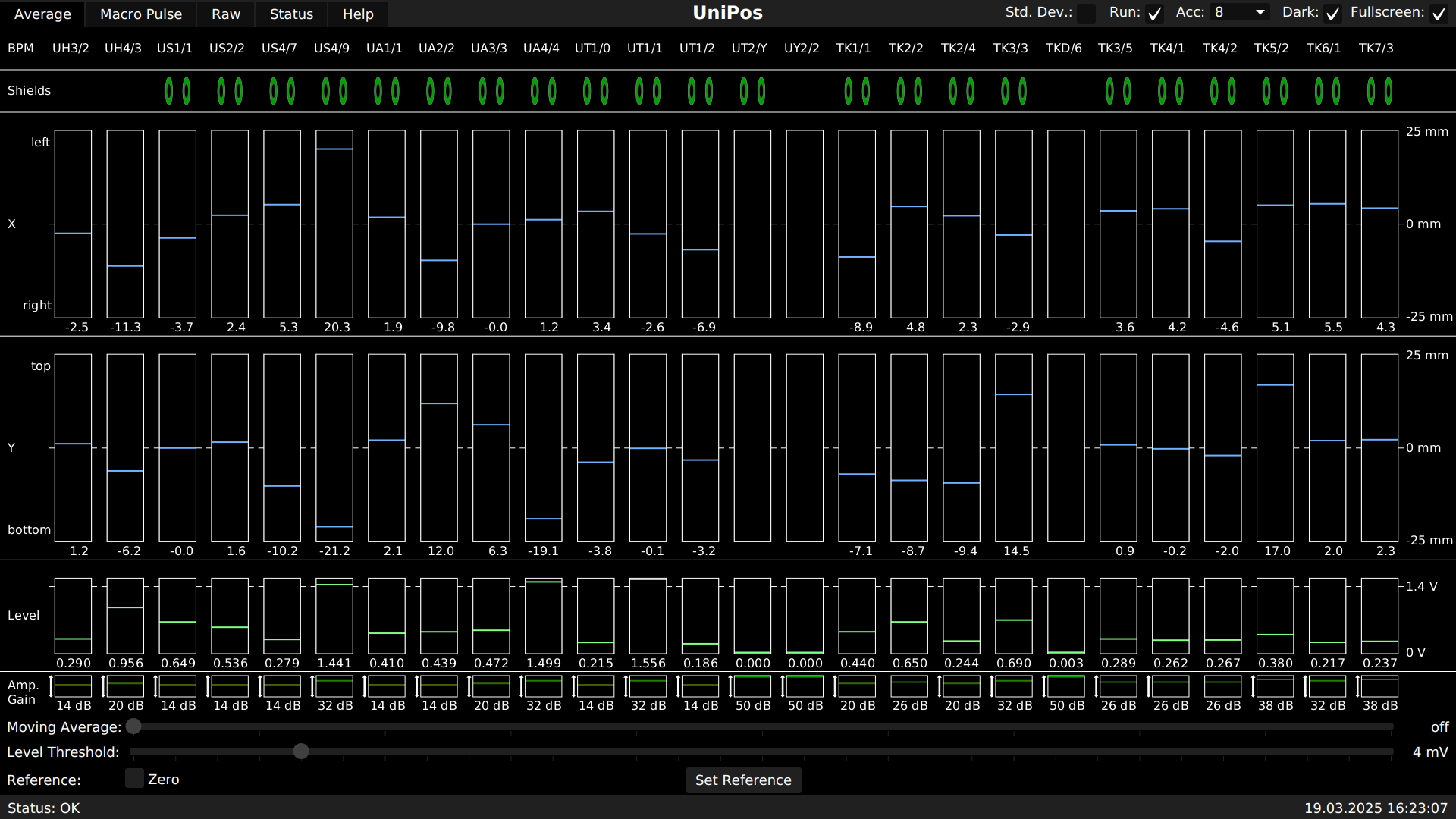 Status GUI
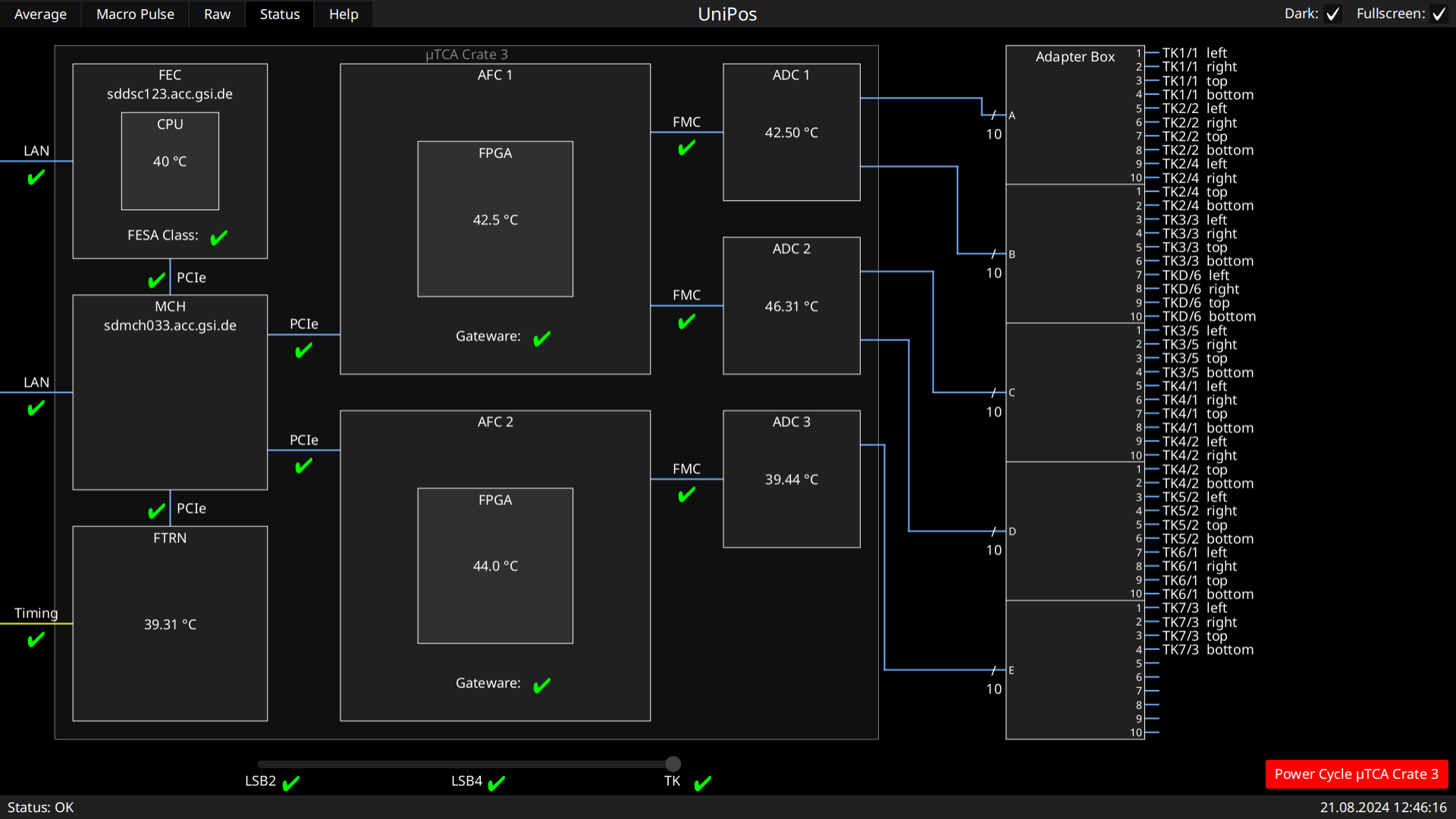 Status
Keine großen Änderungen zur letzten Vorstellung
Vortrag in Operateursschulung
Kleinere Reparaturen und Kalibrationen sind erfolgt
umfangreiche Status-Informationen
Todo
Vermarktung im Betrieb
Evaluation im Betrieb: vergleichende Messungen mit Profilgittern
großer Vorteil: nicht strahlzerstörend
Organisation und Zusammenfassung der Apps:
Phasensondenansteuerung (PHAS) 
Unilac-Energiemessung (via TOF) 
UniPos
Benutzen!